«Использование интерактивных форм взаимодействия  по художественно - эстетическому развитию детей дошкольного возраста»
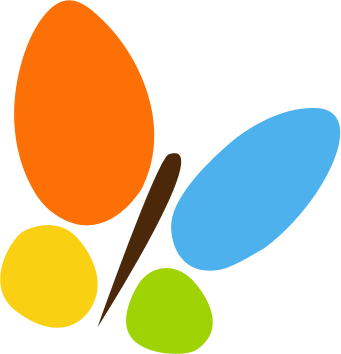 подготовила 
Мухаметкулова С.Ф.
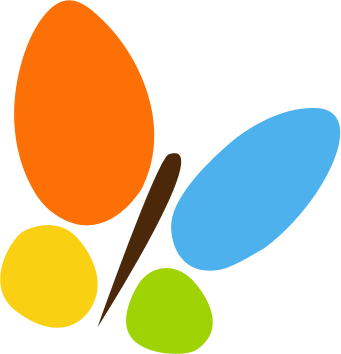 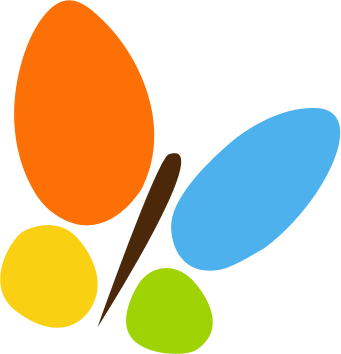 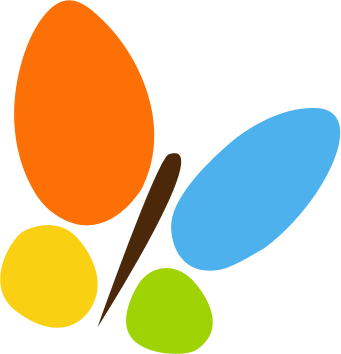 2
Метод case-study для дошкольников. Сущностью кейс-технологий является анализ проблемных ситуаций. Анализ как логическая операция мышления способствует речевому развитию ребенка...
Метод case-study для дошкольников. Сущностью кейс-технологий является анализ проблемных ситуаций. Анализ как логическая операция мышления способствует речевому развитию ребенка...
3
4
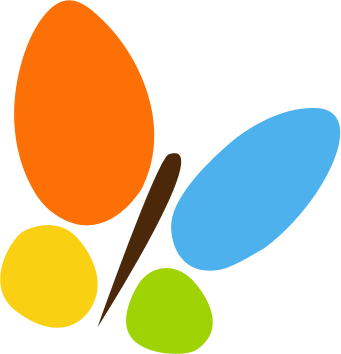 5
6
Художественно - эстетическое воспитание это:
Целенаправленный процесс формирования творческой личности, способной воспринимать, чувствовать, оценивать прекрасное и создавать художественные ценности.
Приобщение детей к искусству – это именно тот «ключик», который раскрывает в детях творческий потенциал, дает реальную возможность адаптироваться им в социальной среде. Поэтому ознакомление с различными видами искусства, такими как живопись, музыка, декоративно-прикладное искусство, театр являются неотъемлемой частью художественно-эстетического воспитания.
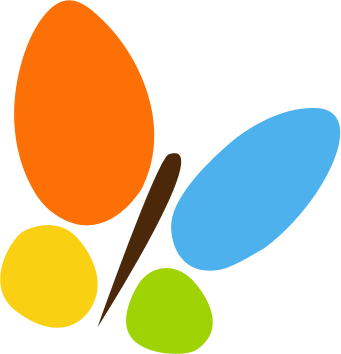 7
Содержание образовательной  области 
«Художественно-эстетическое развитие»(ФГОС ДО) предполагает:
8
9
Методы  художественно - эстетического развития
Образовательная деятельность
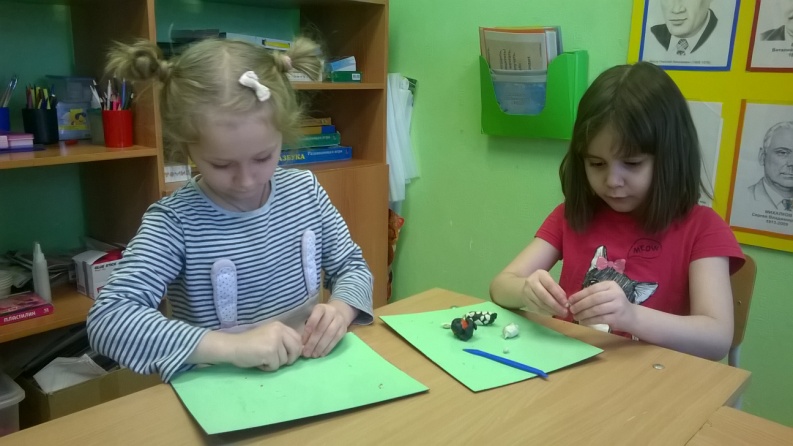 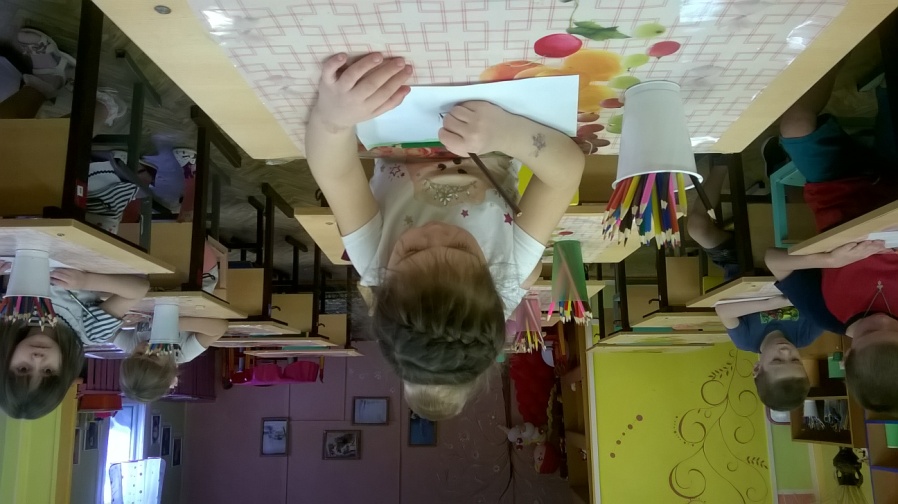 10
Праздники и развлечения
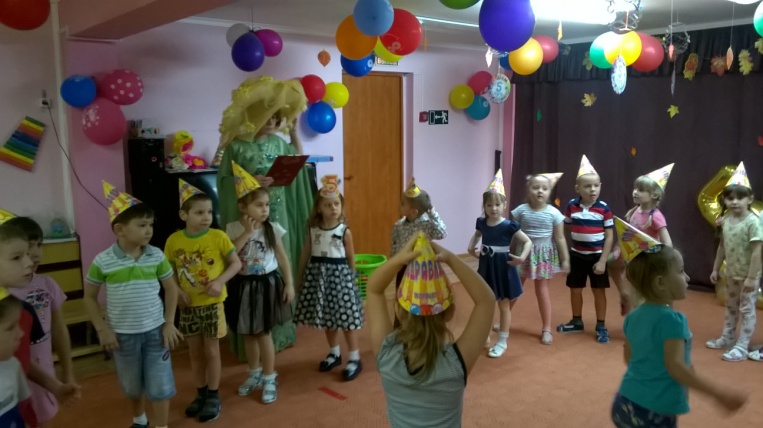 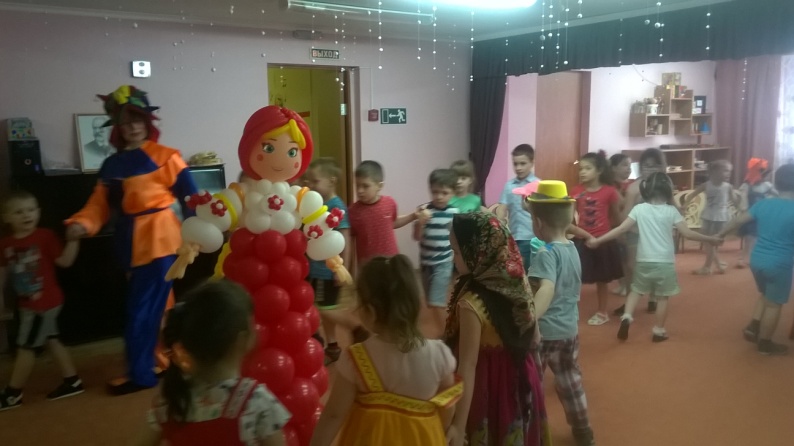 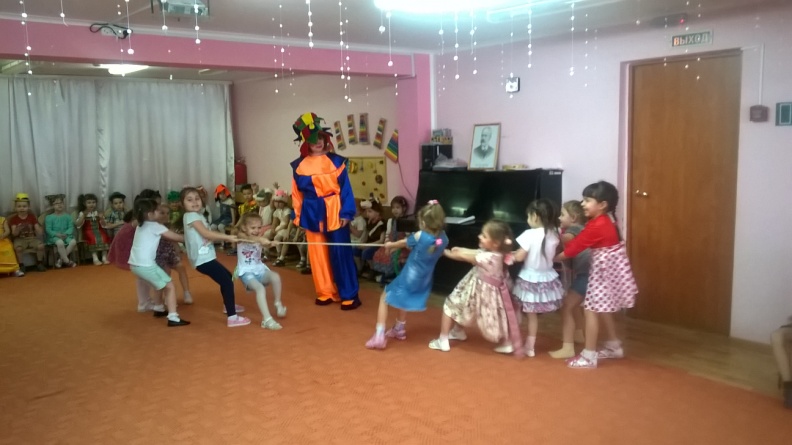 11
Конструктивно – модельная деятельность
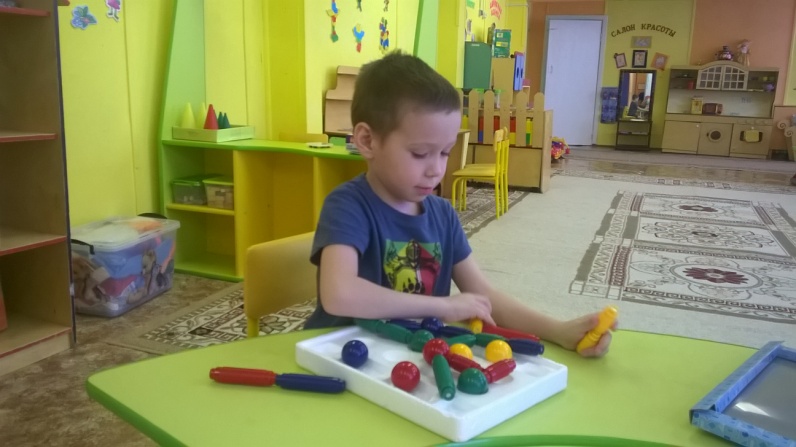 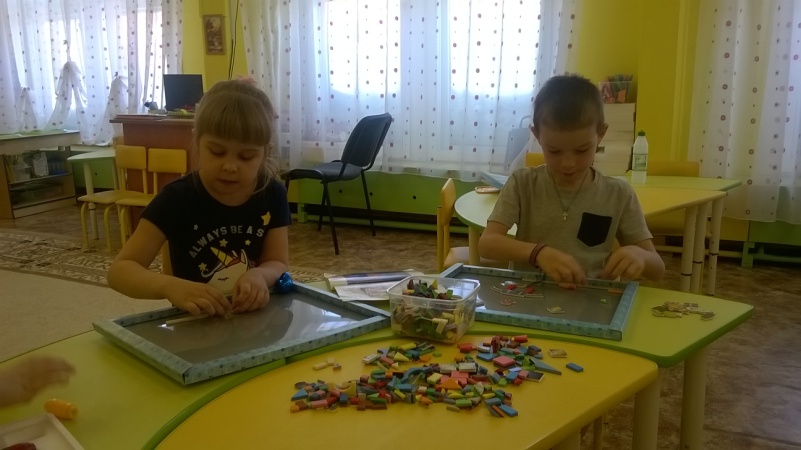 12
Театрализованная деятельность
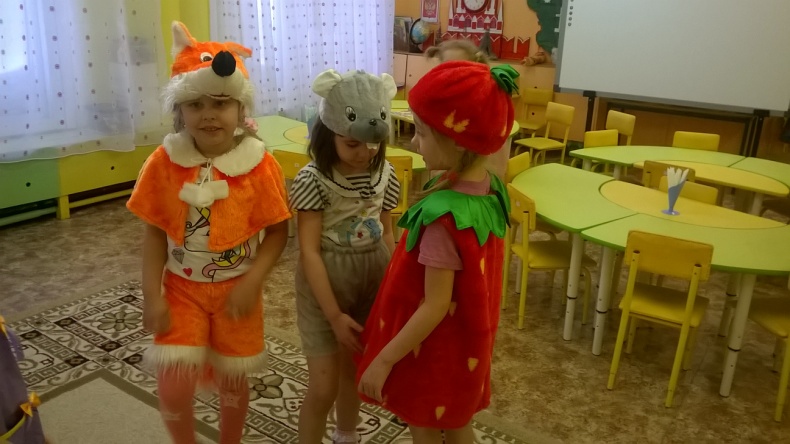 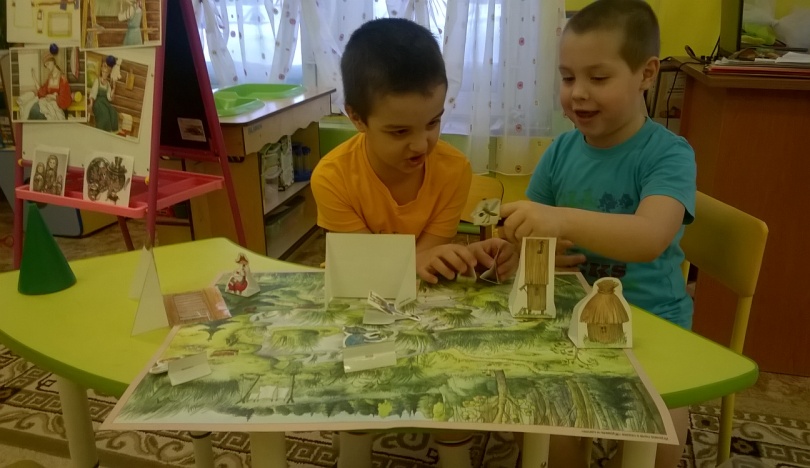 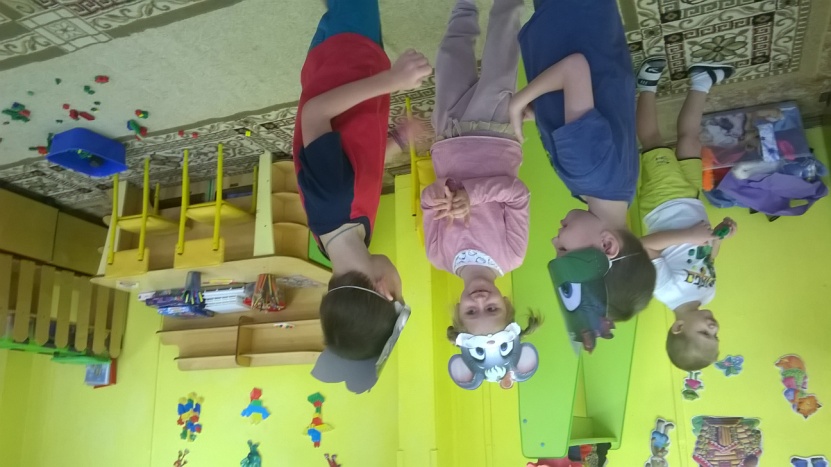 13
Эстетическое восприятие мира природы
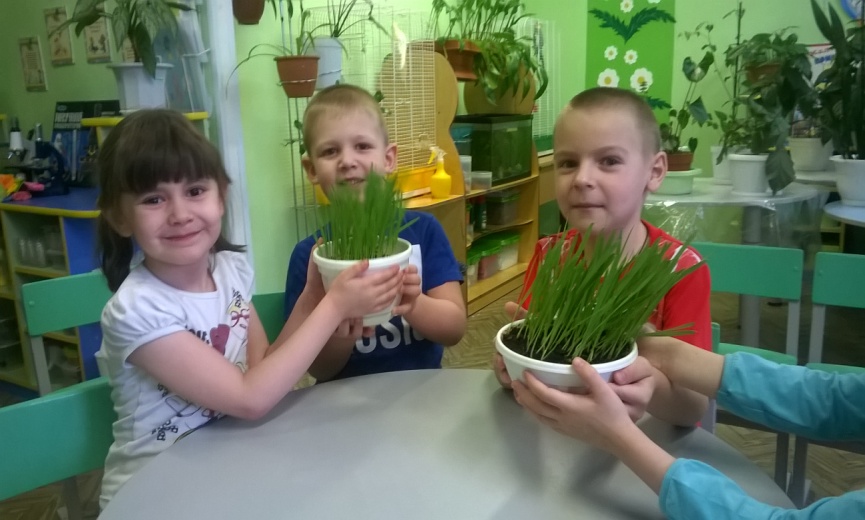 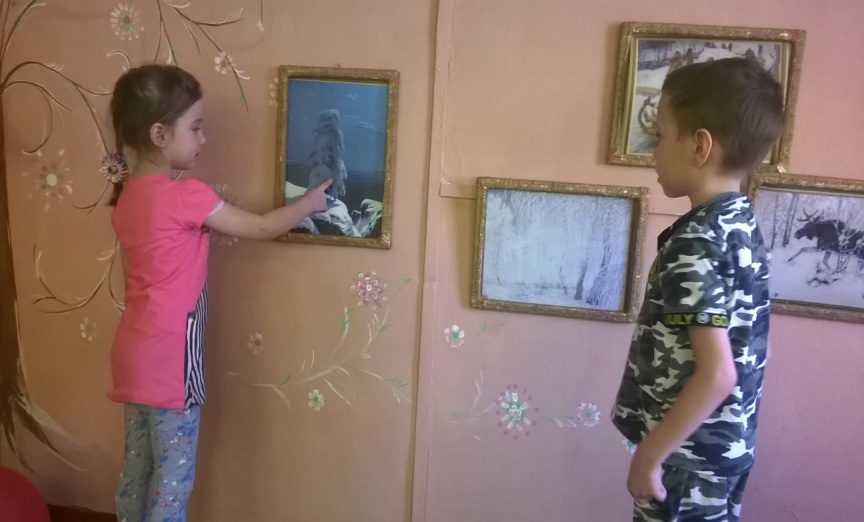 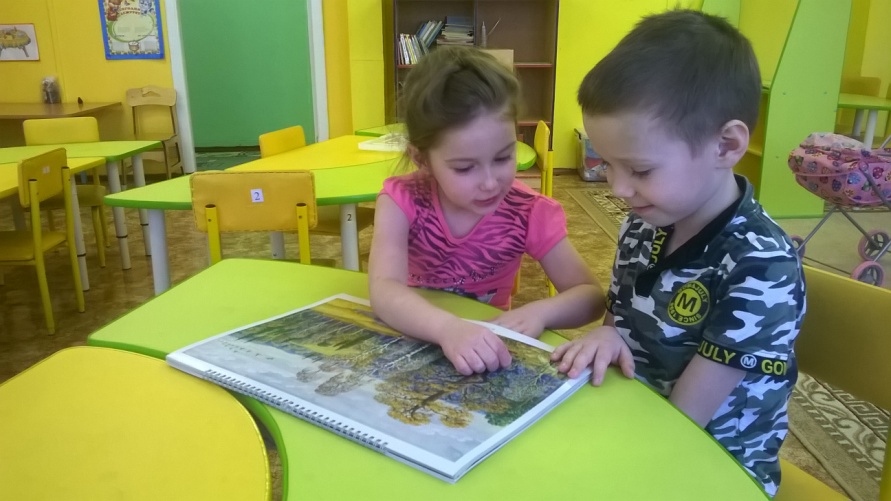 14
Сотрудничество с семьей по художественно – эстетическому воспитанию детей.
Наглядная информация
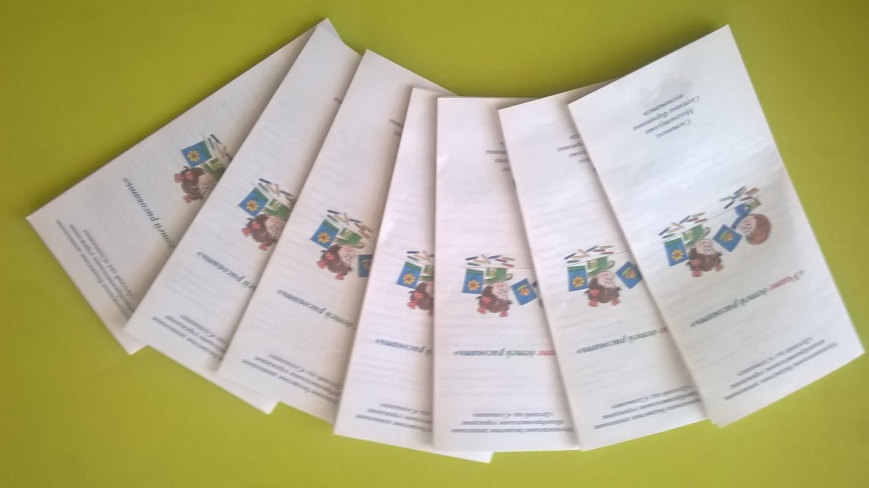 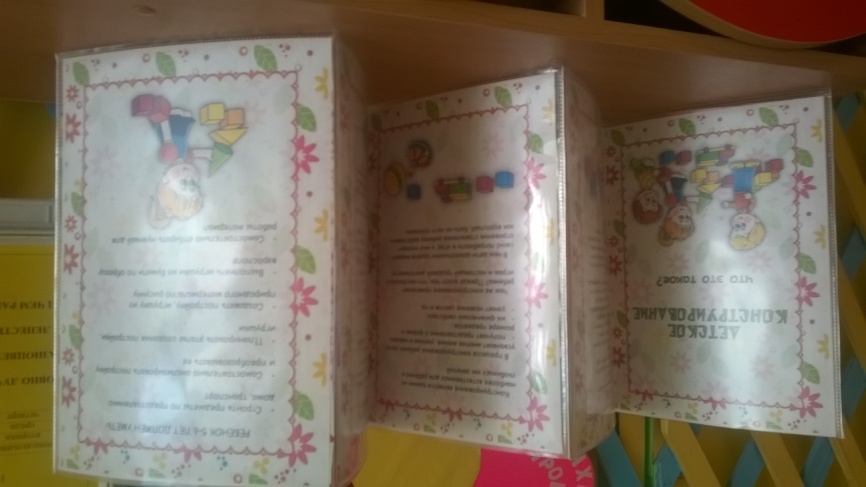 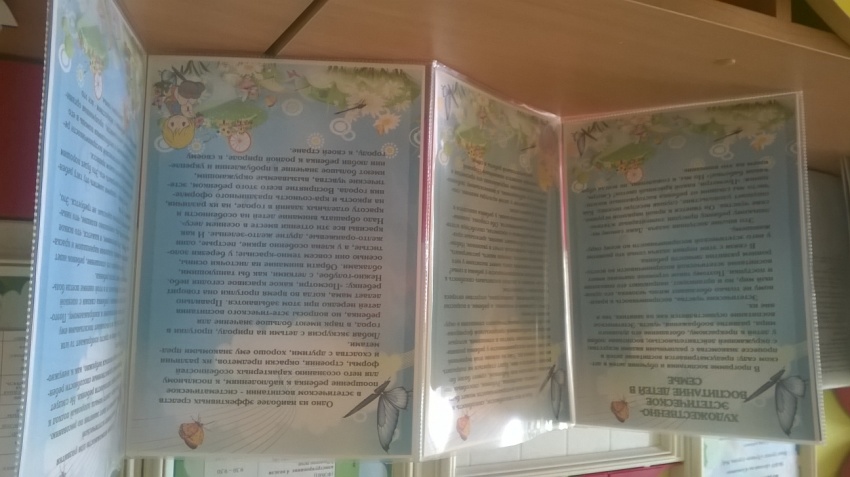 15
Выставки детского изобразительного творчества
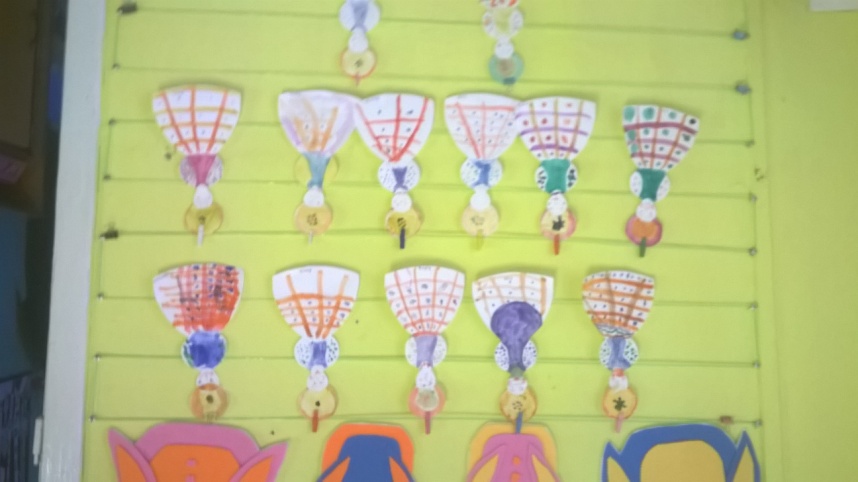 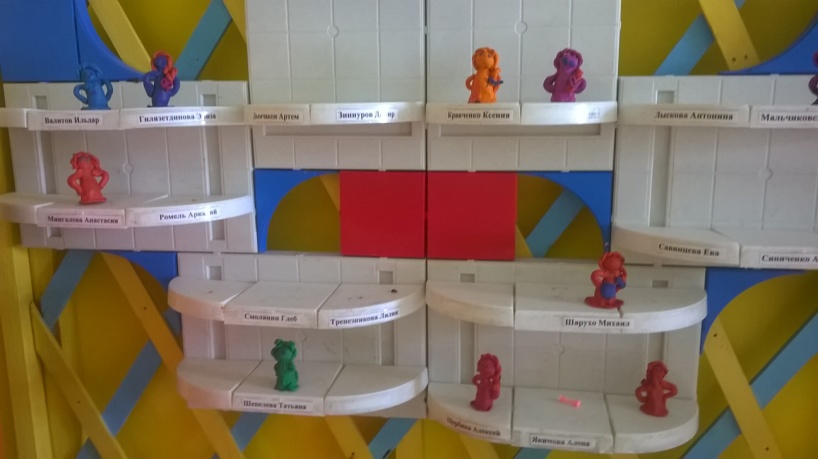 16
Выставки совместного творчества детей и родителей
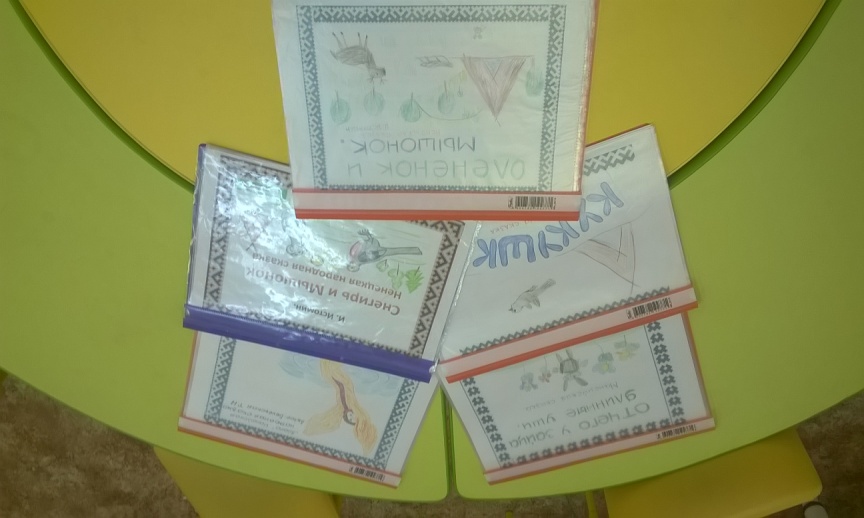 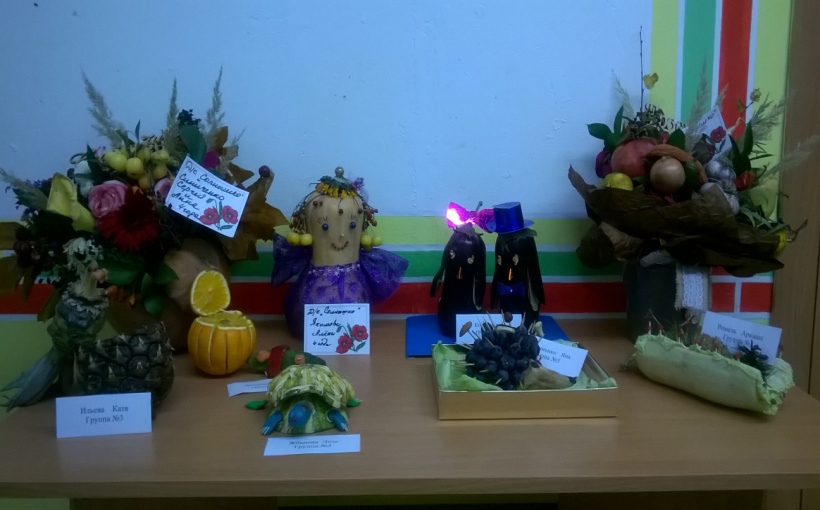 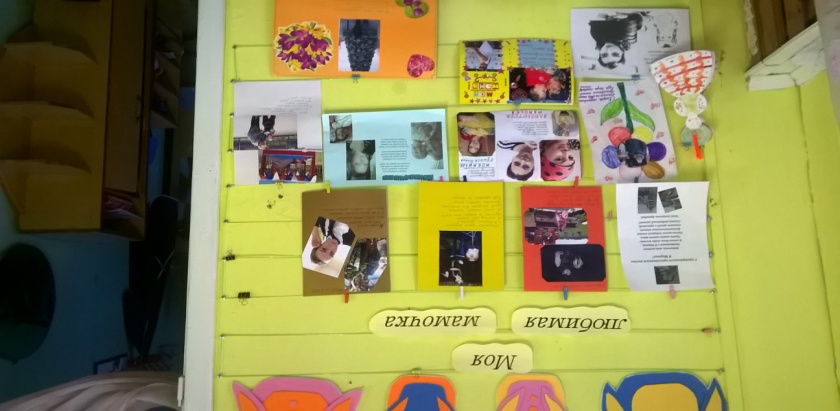 17
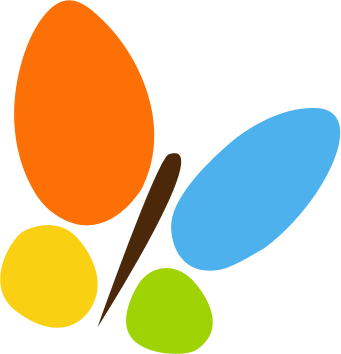 Спасибо
за внимание!
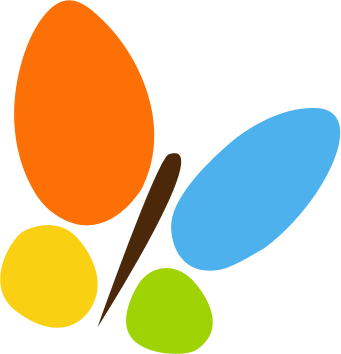 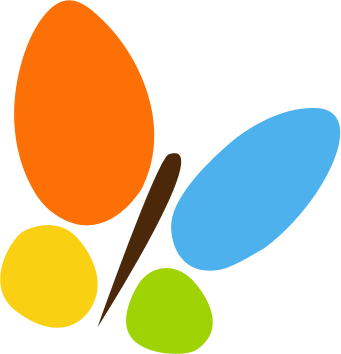 18